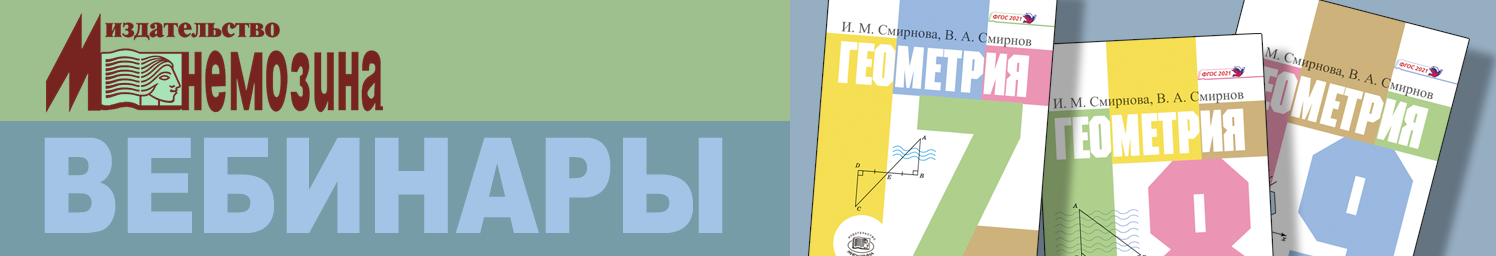 КРИВЫЕ как геометрические места точек. 7 класс  Презентация к учебникам И.М. Смирновой и В.А. Смирнова
ВЕДУЩИЙ: Смирнов Владимир Алексеевич, профессор, доктор физико-математических наук, заведующий кафедрой элементарной математики и теории чисел МПГУ, автор учебников по  геометрии для 5-6, 7-9 и 10-11 классов.
	E-mail: v-a-smirnov@mail.ru			Сайт: vasmirnov.ru
Учебники можно бесплатно скачать на сайте https://mnemozina.ru
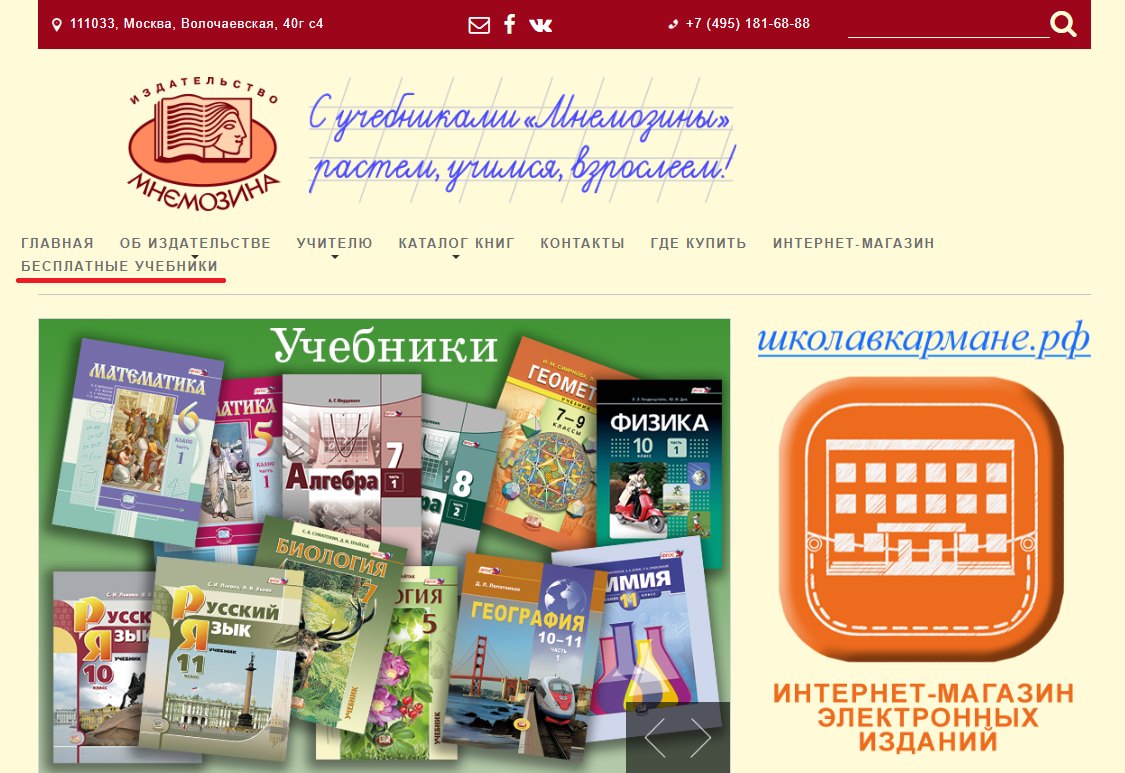 2
[Speaker Notes: В режиме слайдов ответы появляются после кликанья мышкой]
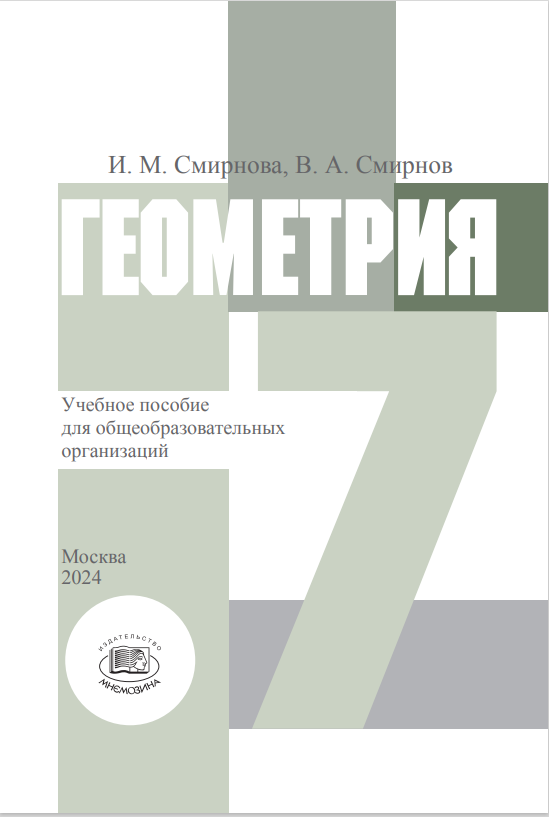 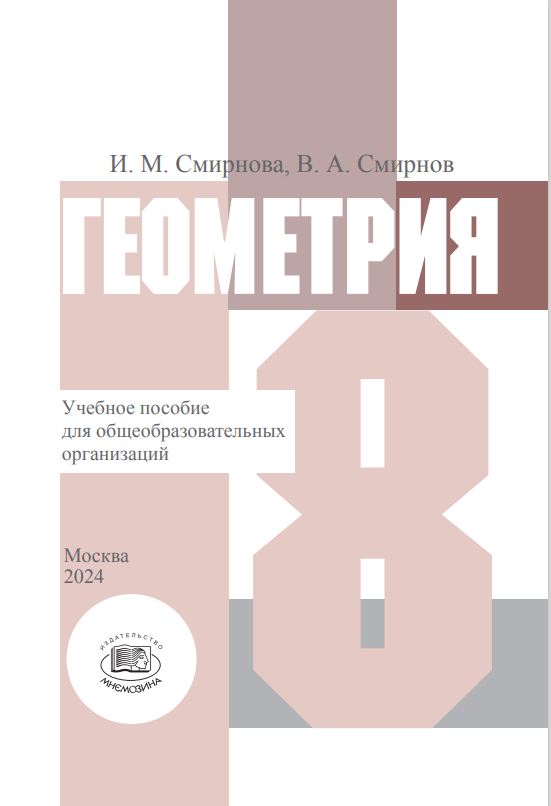 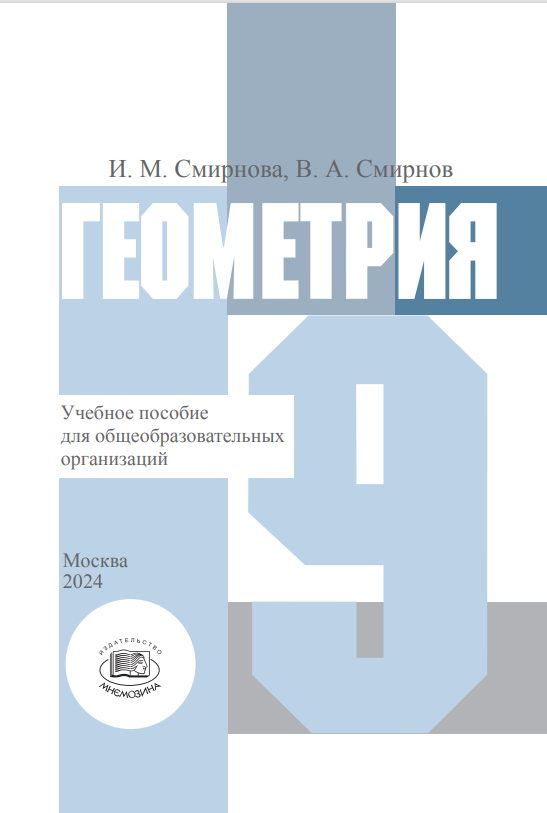 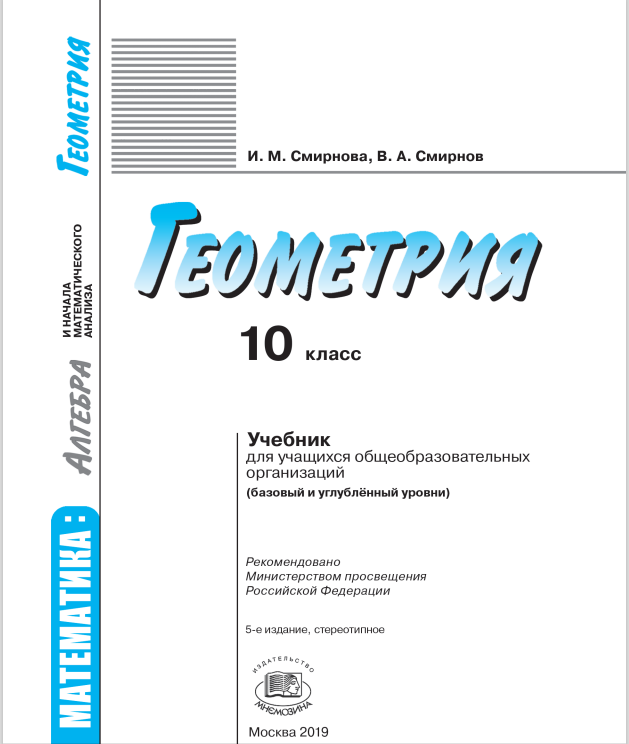 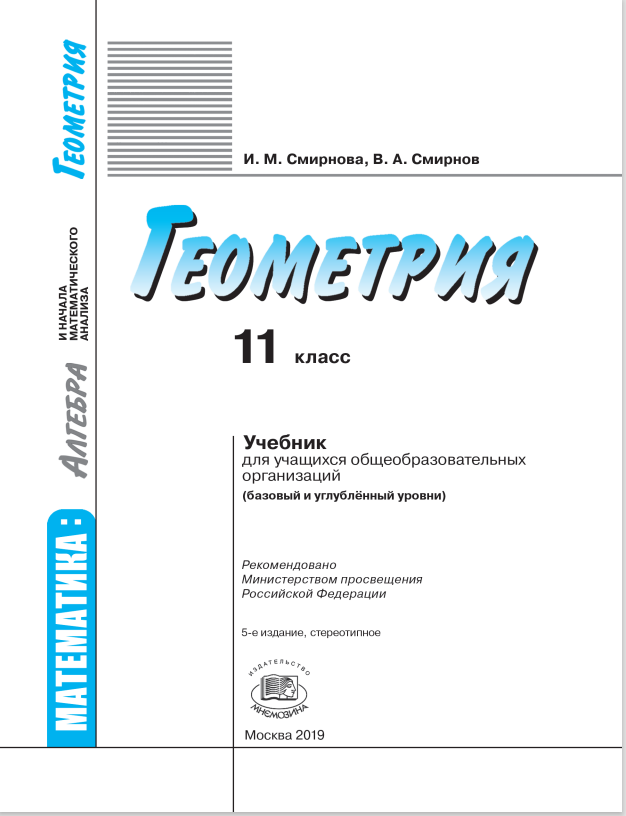 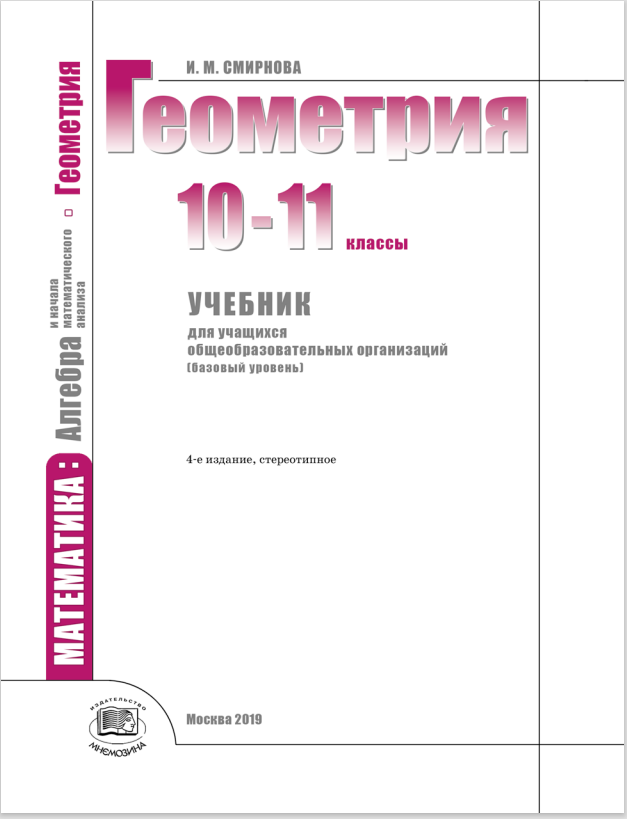 3
[Speaker Notes: В режиме слайдов ответы появляются после кликанья мышкой]
Авторский сайт: vasmirnov.ru
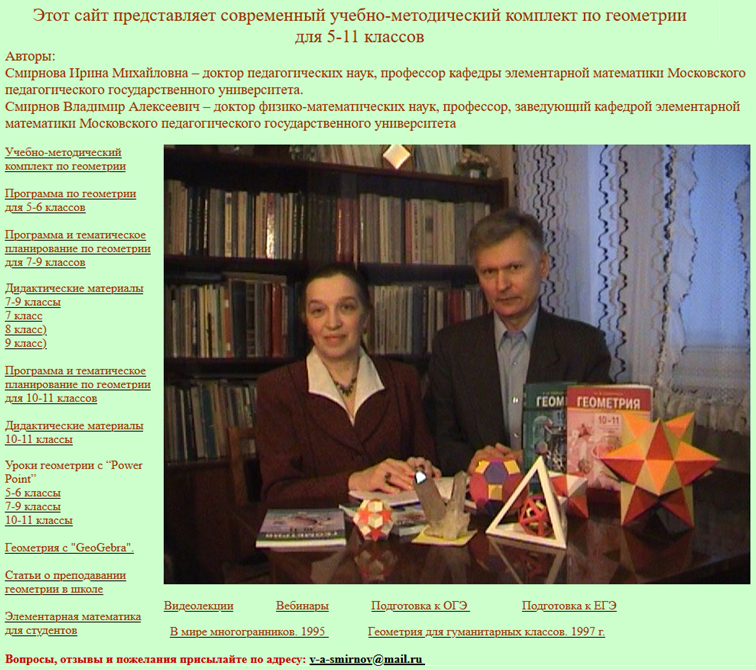 4
[Speaker Notes: В режиме слайдов ответы появляются после кликанья мышкой]
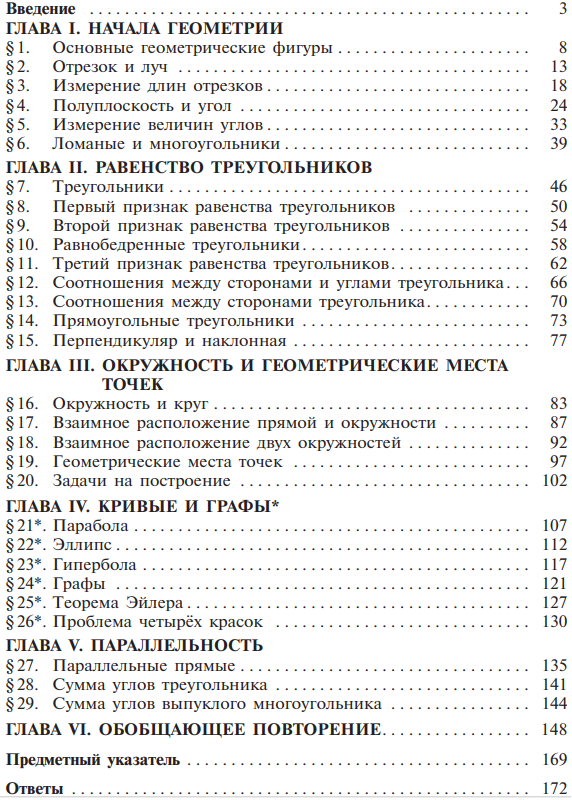 5
[Speaker Notes: В режиме слайдов ответы появляются после кликанья мышкой]
Упражнение
Изобразите ГМТ, равноудаленных от данной точки F и данной прямой d.
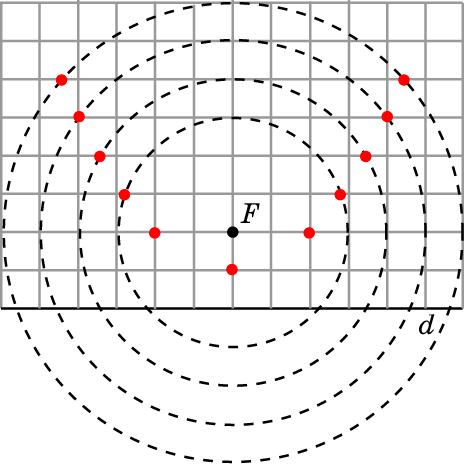 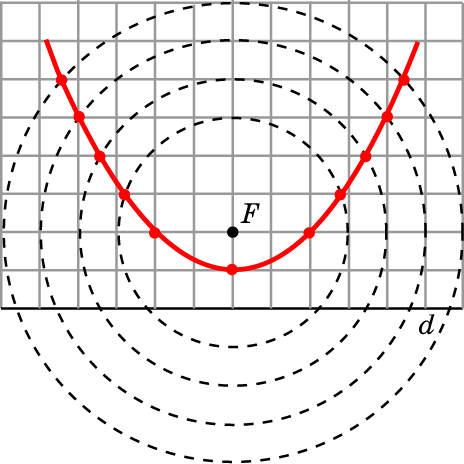 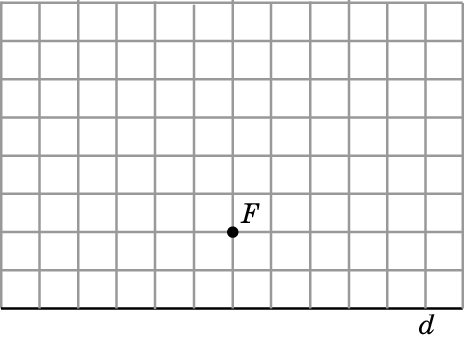 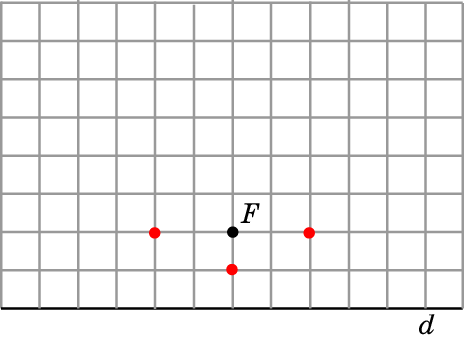 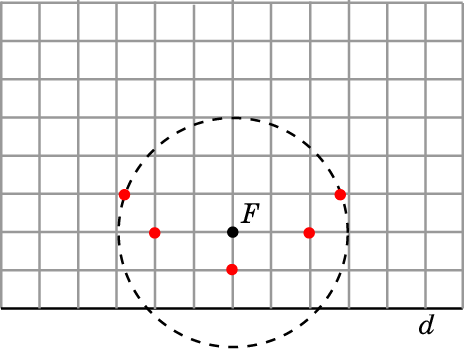 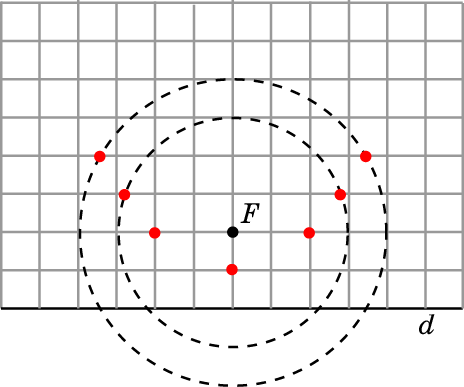 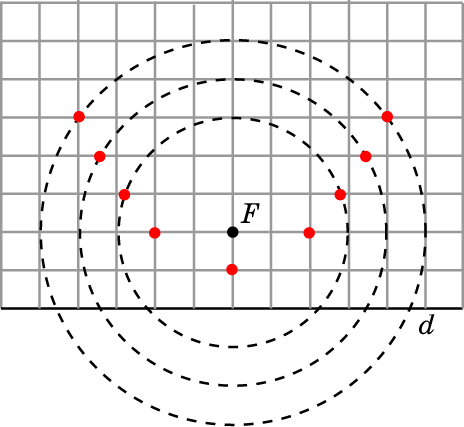 6
[Speaker Notes: В режиме слайдов ответы появляются после кликанья мышкой]
Использование программы GeoGebra
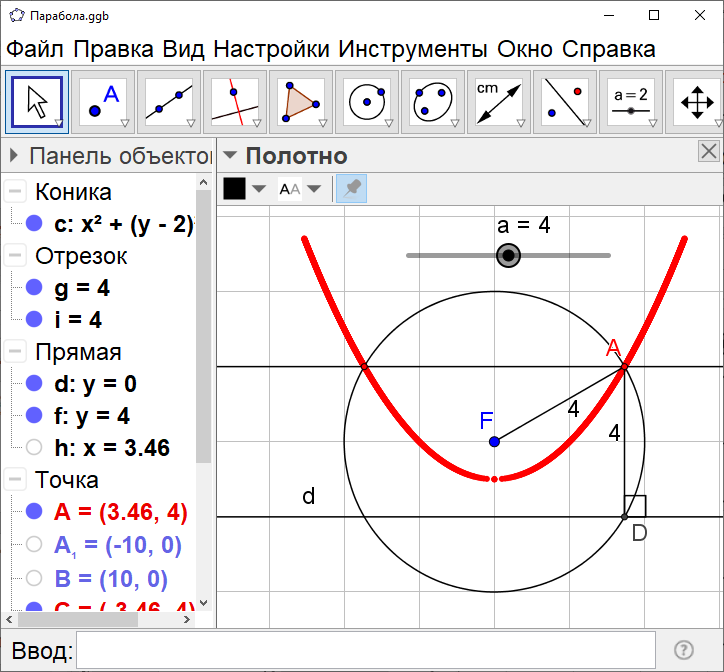 7
[Speaker Notes: В режиме слайдов ответы появляются после кликанья мышкой]
Определение параболы
Геометрическое место точек, равноудаленных от прямой d и точки F, не принадлежащая этой прямой, называется параболой. Прямая d называется директрисой, а точка F - фокусом параболы.
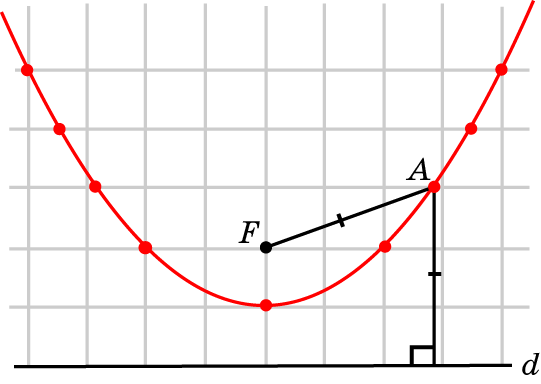 8
[Speaker Notes: В режиме слайдов ответы появляются после кликанья мышкой]
Рисуем параболу
Параболу можно нарисовать с помощью линейки, угольника, кнопок, нитки и карандаша.
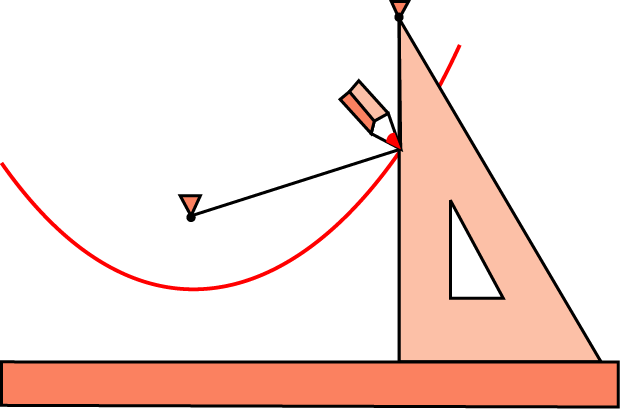 9
[Speaker Notes: В режиме слайдов ответы появляются после кликанья мышкой]
Использование программы GeoGebra
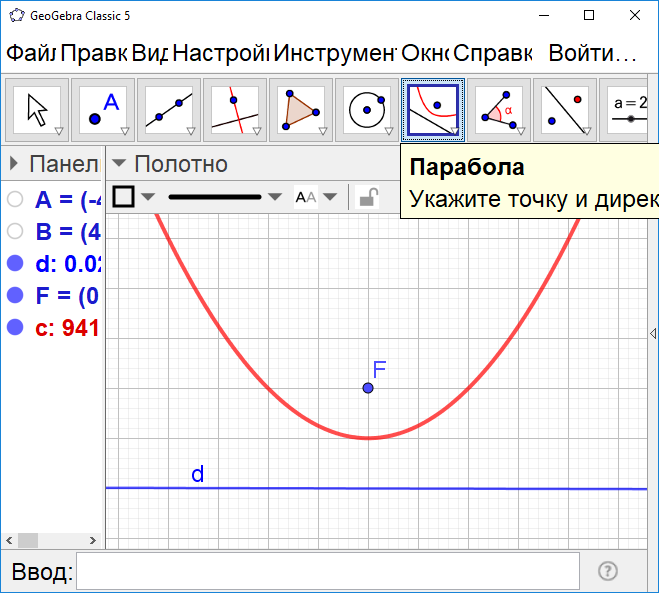 10
[Speaker Notes: В режиме слайдов ответы появляются после кликанья мышкой]
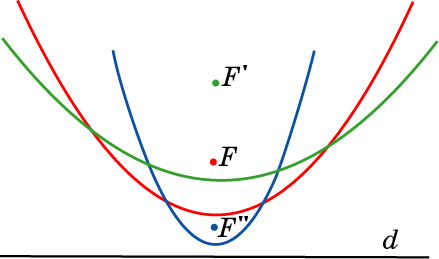 Ответ: а) Ветви параболы разжимаются; 
	б) Ветви параболы сжимаются.
Что будет происходить с параболой, если фокус: а) удаляется от директрисы; б) приближается к директрисе?
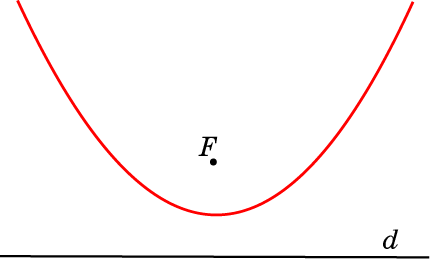 11
[Speaker Notes: В режиме слайдов ответы появляются после кликанья мышкой]
Укажите ГМТ A’, для которых расстояние до фокуса меньше расстояния до директрисы.
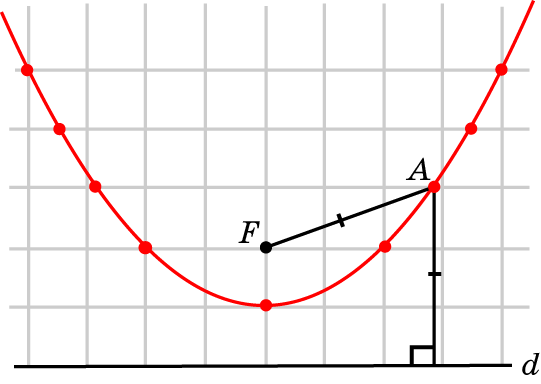 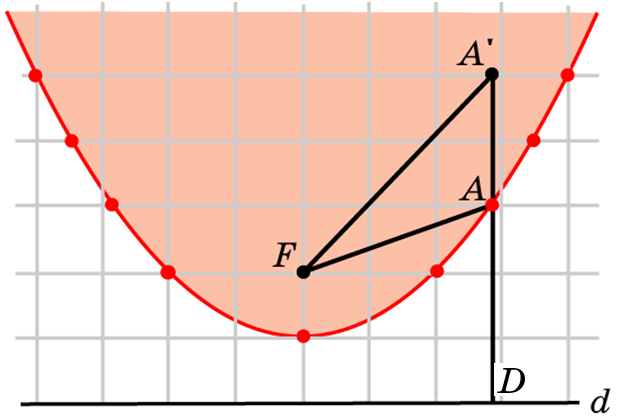 Ответ: Точки  A’, расположенные выше параболы. 
A’F < A’A + AF = A’D.
12
[Speaker Notes: В режиме слайдов ответы появляются после кликанья мышкой]
Укажите ГМТ A”, для которых расстояние до фокуса больше расстояния до директрисы.
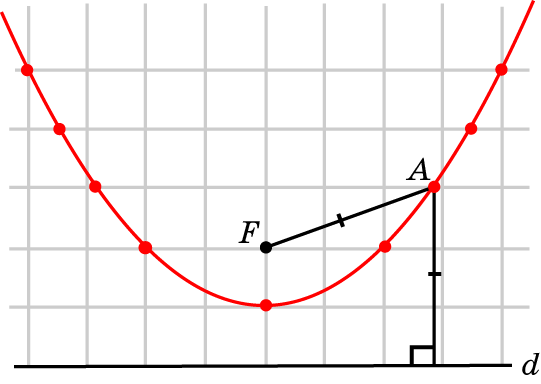 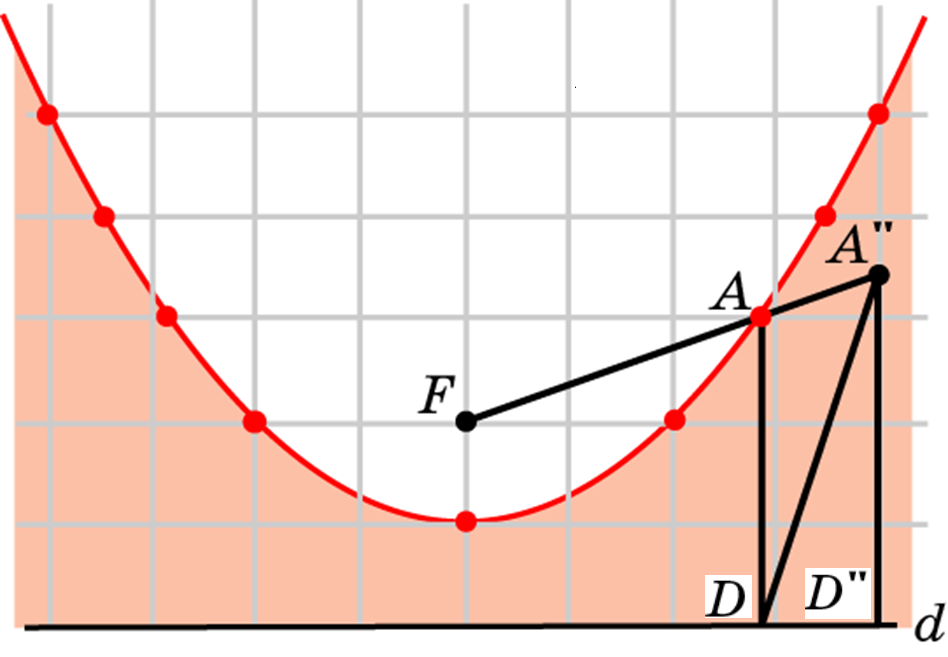 Ответ: Точки  A”, расположенные ниже параболы.
A”F =A”A + AF = A”A + AD > A”D > A”D”.
13
[Speaker Notes: В режиме слайдов ответы появляются после кликанья мышкой]
Касательная к параболе
Прямая, имеющая с параболой только одну общую точку и не перпендикулярная ее директрисе, называется касательной к параболе. Общая точка называется точкой касания.
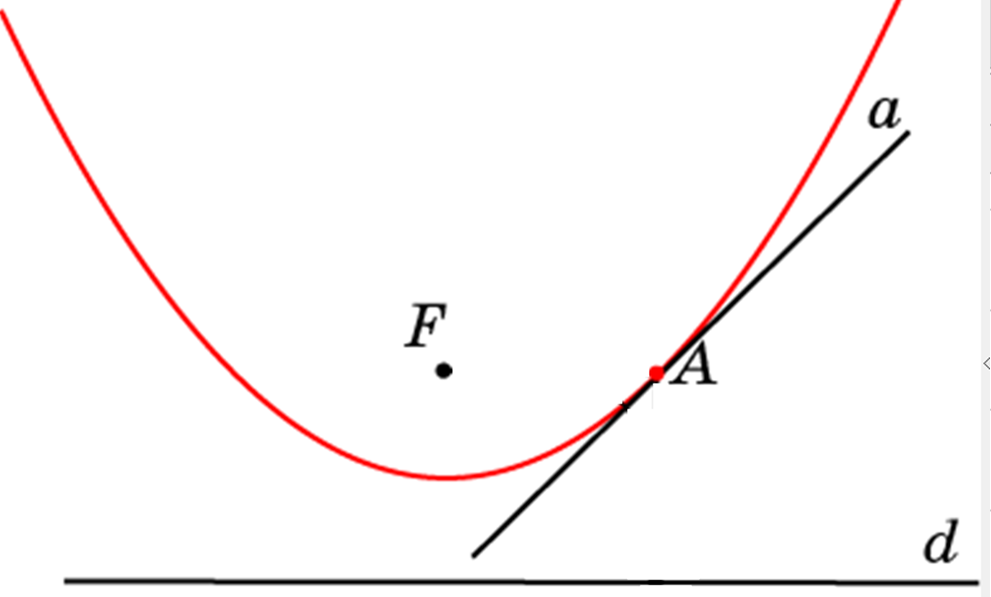 14
[Speaker Notes: В режиме слайдов ответы появляются после кликанья мышкой]
Получение касательной к параболе с использованием программы GeoGebra
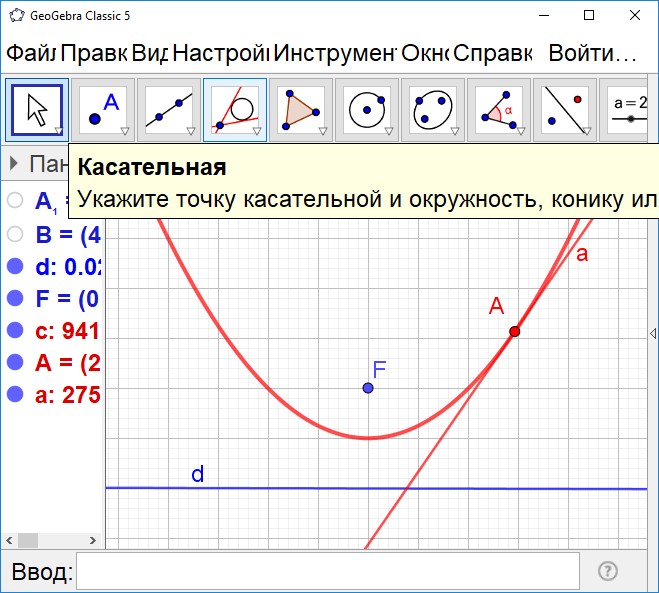 15
[Speaker Notes: В режиме слайдов ответы появляются после кликанья мышкой]
Теорема. Касательной к параболе, проходящей через точку A, является прямая, содержащая биссектрису угла FAD.
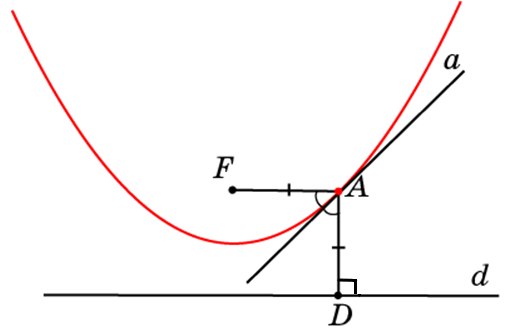 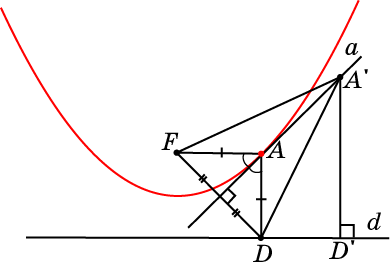 Доказательство. Докажем, что никакая другая точка A’ прямой a не принадлежит параболе. Из точки A’ опустим перпендикуляр A’D’ на директрису d. Прямая a является серединным перпендикуляром к отрезку FD. Следовательно, A’F = A’D. Тогда A’F = A’D > A’D’. Значит, точка A’ не принадлежит параболе.
16
[Speaker Notes: В режиме слайдов ответы появляются после кликанья мышкой]
Фокальное свойство параболы
Если источник света поместить в фокус параболы, то лучи, отразившись от параболы, пойдут в одном направлении, перпендикулярном директрисе.
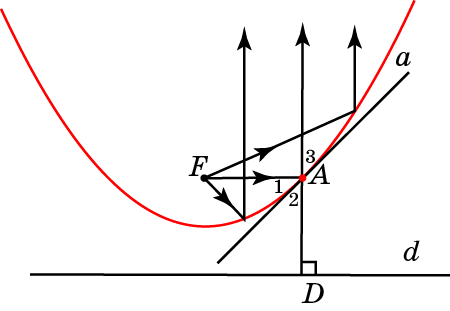 Фокальное свойство параболы используется при изготовлении отражающих поверхностей прожекторов, автомобильных фар, карманных фонариков, телескопов, параболических антенн и т. д.
17
[Speaker Notes: В режиме слайдов ответы появляются после кликанья мышкой]
Фокальное свойство параболы в программе GeoGebra
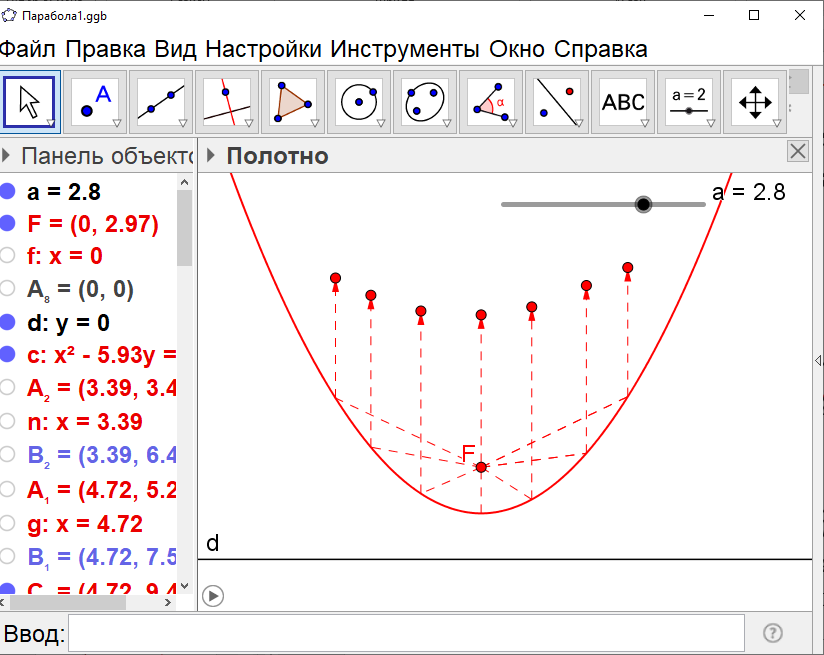 18
[Speaker Notes: В режиме слайдов ответы появляются после кликанья мышкой]
Построение касательной
По данному рисунку укажите способ построения касательной к параболе, заданной фокусом F и директрисой d, проходящей через точку C, с помощью циркуля и линейки.
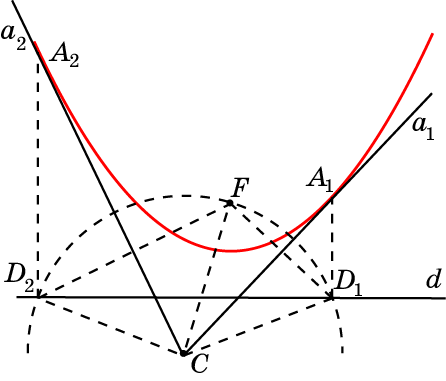 19
[Speaker Notes: В режиме слайдов ответы появляются после кликанья мышкой]
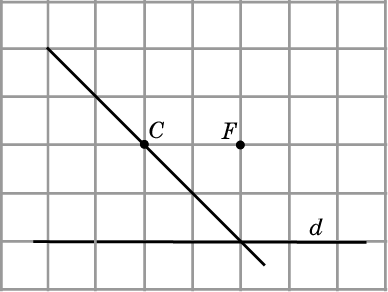 Ответ:
Через точку C проведите касательную к параболе, с заданным фокусом F и директрисой d.
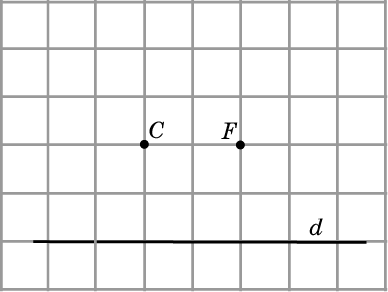 20
[Speaker Notes: В режиме слайдов ответы появляются после кликанья мышкой]
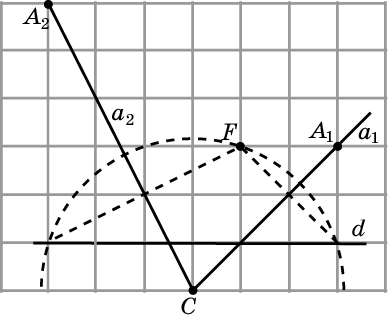 Ответ:
Через точку C проведите касательные к параболе, с заданным фокусом F и директрисой d. Отметьте точки касания.
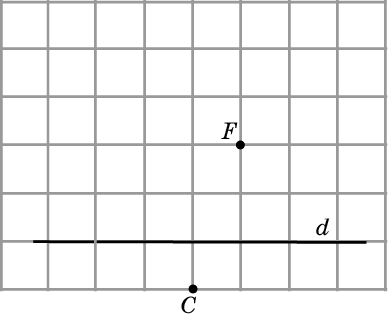 21
[Speaker Notes: В режиме слайдов ответы появляются после кликанья мышкой]
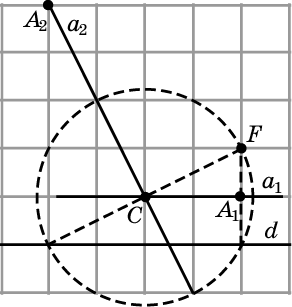 Ответ:
Через точку C проведите касательные к параболе, с заданным фокусом F и директрисой d. Отметьте точки касания.
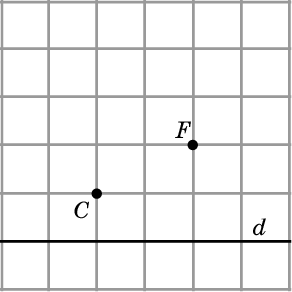 22
[Speaker Notes: В режиме слайдов ответы появляются после кликанья мышкой]
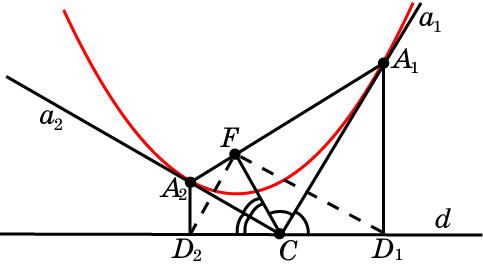 Ответ: Все точки C директрисы.
Найдите геометрическое место точек, из которых парабола видна под прямым углом.
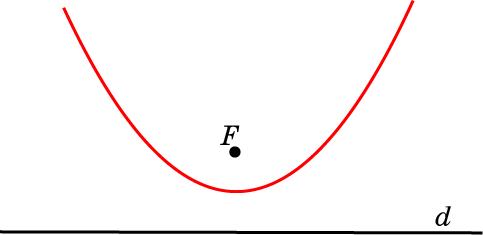 23
[Speaker Notes: В режиме слайдов ответы появляются после кликанья мышкой]
Использование программы GeoGebra
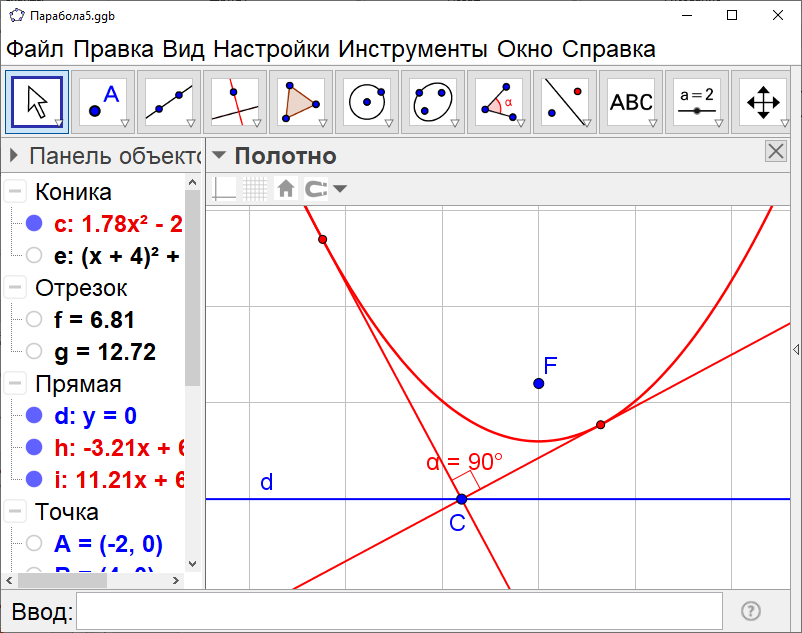 24
[Speaker Notes: В режиме слайдов ответы появляются после кликанья мышкой]
Лабораторная работа
Возьмём лист бумаги прямоугольной формы и отметим около его большой стороны точку F.
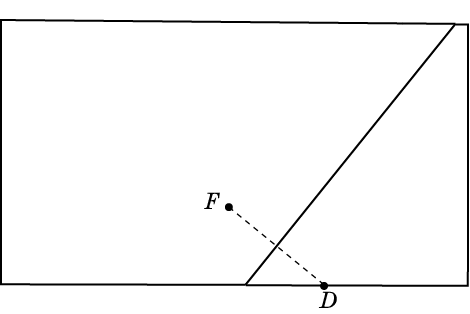 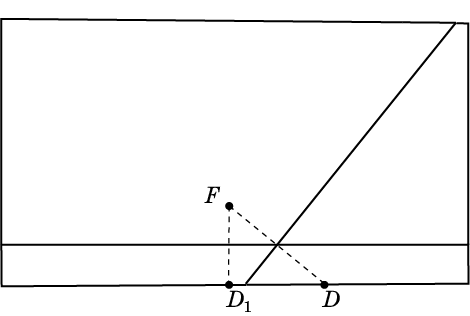 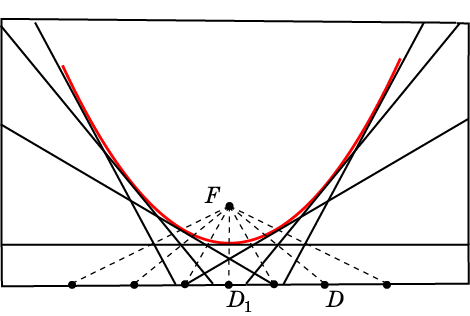 Сложим лист так, чтобы точка F совместилась с какой-нибудь точкой D большой  стороны листа.
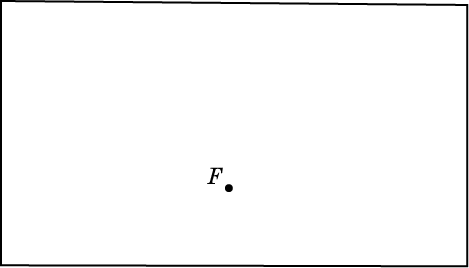 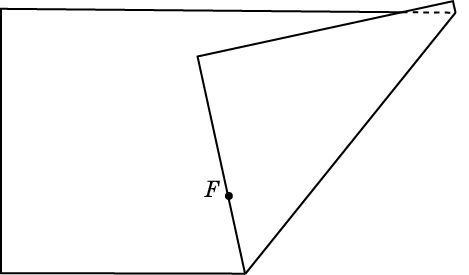 Разогнём лист. Линия сгиба будет серединным перпендикуляром к отрезку FD и, следовательно, касательной к параболе.
Снова согнём и разогнём лист, совместив точку F с другой точкой D1 большой стороны.
Сделаем так несколько раз, пока вся бумага не покроется линиями сгибов. Линии сгибов будут касательными к параболе. Чем больше будет линий сгибов тем больше граница участка внутри этих сгибов будет приближаться к параболе.
25
[Speaker Notes: В режиме слайдов ответы появляются после кликанья мышкой]
Упражнение*
Изобразите ГМТ, сумма расстояний от которых до точек F1 и F2 равна 6 (стороны клеток равны 1).
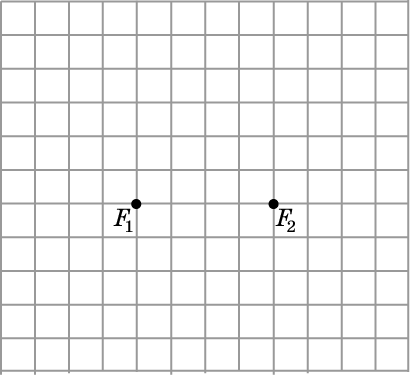 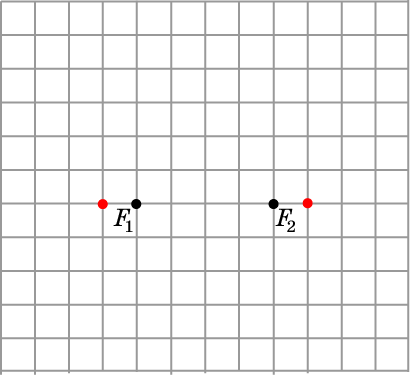 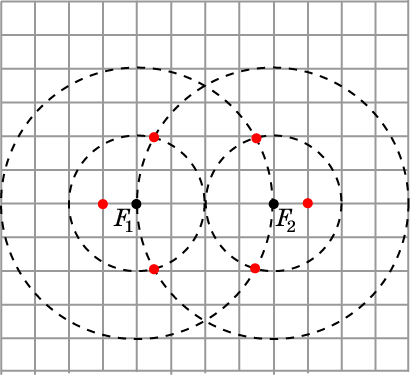 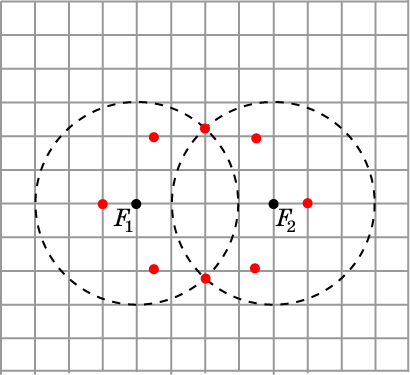 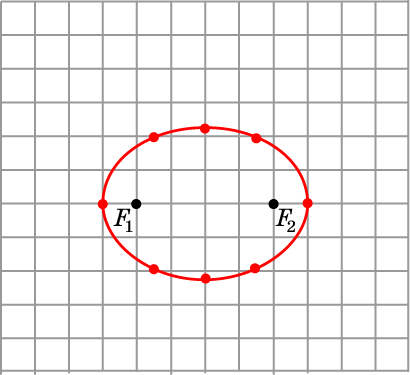 26
[Speaker Notes: В режиме слайдов ответы появляются после кликанья мышкой]
Использование программы GeoGebra
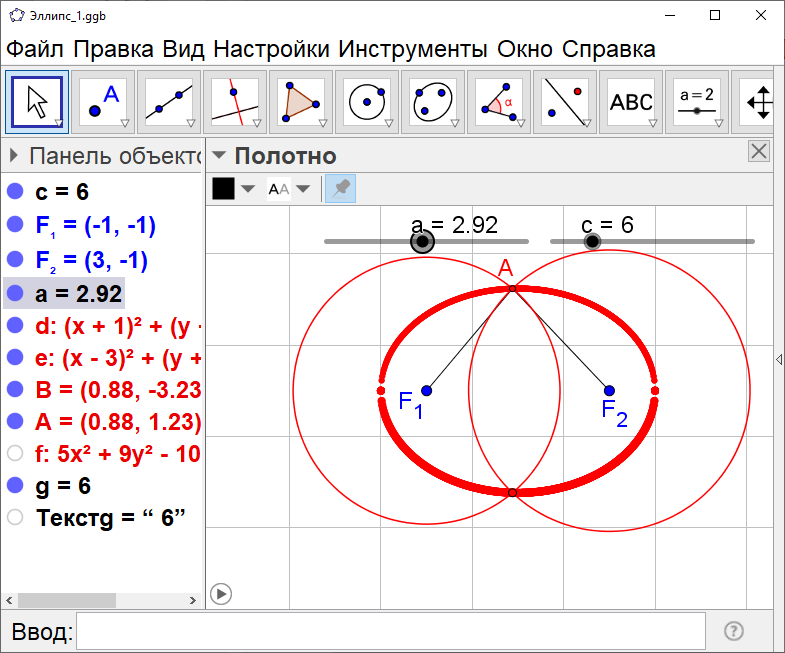 27
[Speaker Notes: В режиме слайдов ответы появляются после кликанья мышкой]
Определение эллипса
Геометрическое место точек плоскости, сумма расстояний от которых до двух заданных точек F1, F2 есть величина постоянная, называется эллипсом. Точки F1, F2 называются фокусами эллипса.
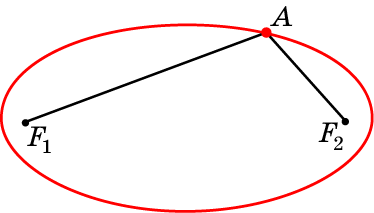 Таким образом, для точек A эллипса с фокусами F1 и F2 сумма AF1 + AF2 постоянна и равна некоторому заданному отрезку c, большему F1F2.
28
[Speaker Notes: В режиме слайдов ответы появляются после кликанья мышкой]
Рисуем эллипс
По данному рисунку укажите способ построения эллипса с помощью кнопок, нитки и карандаша.
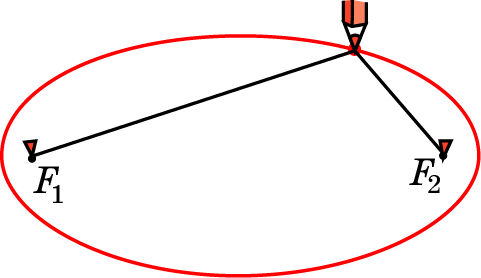 29
[Speaker Notes: В режиме слайдов ответы появляются после кликанья мышкой]
Использование программы GeoGebra
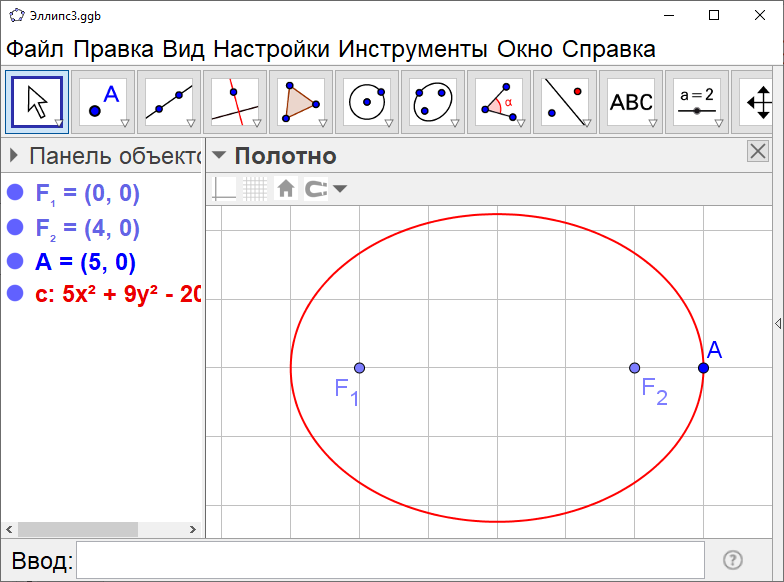 30
[Speaker Notes: В режиме слайдов ответы появляются после кликанья мышкой]
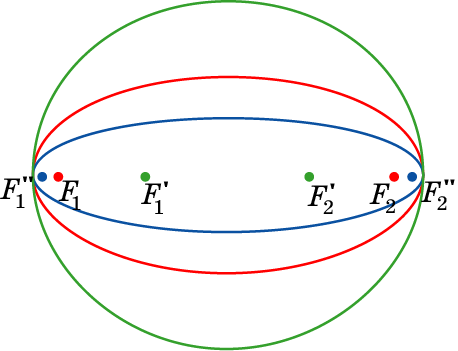 Ответ: а) Эллипс приближается к окружности радиуса c/2; 	б) Эллипс приближается к отрезку длины c.
Упражнение
Что будет происходить с эллипсом, если константа c не изменяется, а фокусы: а) приближаются друг к другу; б) удаляются друг от друга?
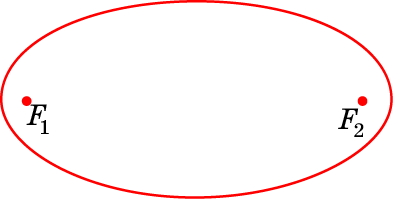 31
[Speaker Notes: В режиме слайдов ответы появляются после кликанья мышкой]
Упражнение
Для точек F1, F2 найдите геометрическое место точек, сумма расстояний от которых до точек F1, F2 меньше c.
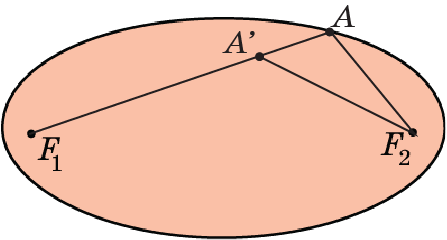 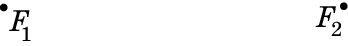 Ответ. Точки  A’, расположенные внутри эллипса.
A’F1 + A’F2 < A’F1 + A’A + AF2 = AF1 + AF2 = c.
32
[Speaker Notes: В режиме слайдов ответы появляются после кликанья мышкой]
Упражнение
Для точек F1, F2 найдите геометрическое место точек, сумма расстояний от которых до точек F1, F2 больше c.
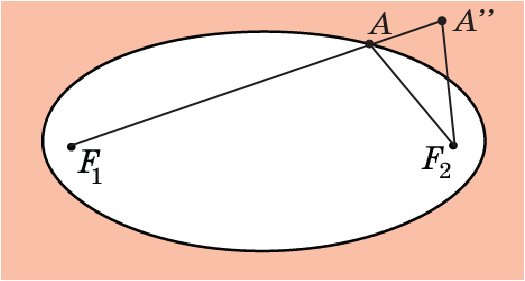 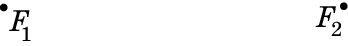 Ответ. Точки A”, расположенные вне эллипса.
A”F1 + A”F2 > A”A + AF1 + AF2 – A”A = AF1 + AF2 = c.
33
[Speaker Notes: В режиме слайдов ответы появляются после кликанья мышкой]
Касательная к эллипсу
Прямая, имеющая с эллипсом только одну общую точку, называется касательной к эллипсу. Общая точка называется точкой касания.
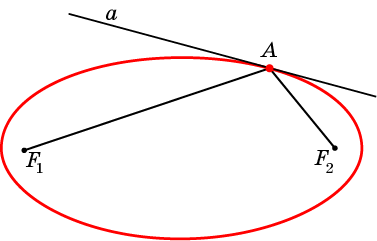 34
[Speaker Notes: В режиме слайдов ответы появляются после кликанья мышкой]
Теорема. Касательной к эллипсу, проходящей через его точку A является прямая a, содержащая биссектрису угла, смежного с углом F1AF2.
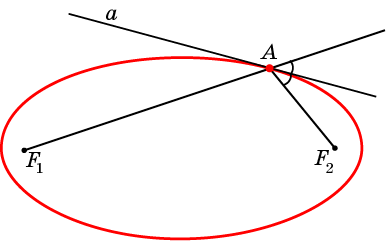 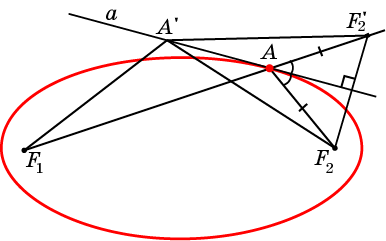 Доказательство. Докажем, что никакая другая точка A’ прямой a не принадлежит эллипсу. На продолжении отрезка F1A отложим отрезок AF2’, равный отрезку AF2. Прямая a является серединным перпендикуляром к отрезку F2F2’. Следовательно, A’F2 = A’F2’. Тогда A’F1 + A’F2 = A’F1 + A’F2’ > F1F2’ = AF1 + AF2 = c. Значит, точка A’ не принадлежит эллипсу.
35
[Speaker Notes: В режиме слайдов ответы появляются после кликанья мышкой]
Фокальное свойство эллипса
Если источник света поместить в фокус эллипса, то лучи, отразившись от эллипса, соберутся в другом фокусе.
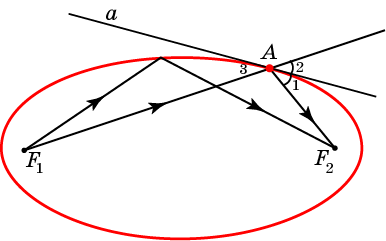 36
[Speaker Notes: В режиме слайдов ответы появляются после кликанья мышкой]
Фокальное свойство эллипса в программе GeoGebra
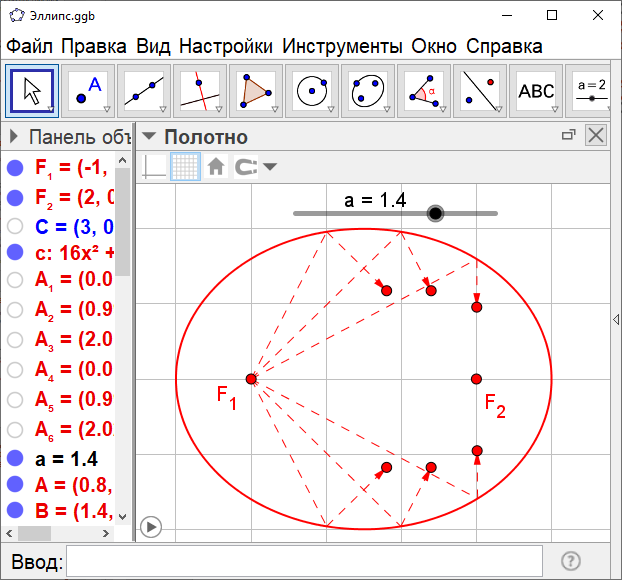 37
[Speaker Notes: В режиме слайдов ответы появляются после кликанья мышкой]
Построение касательной
По данному рисунку укажите способ построения касательной к эллипсу, заданному фокусами F1, F2, проходящей через точку C, с помощью циркуля и линейки.
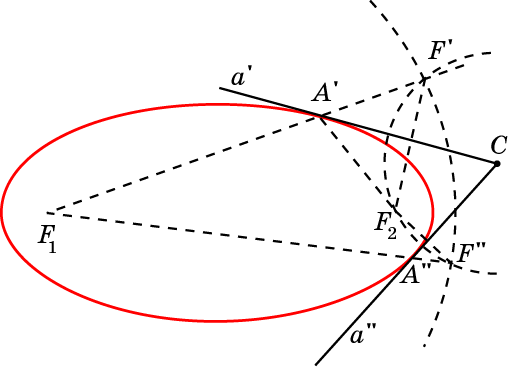 38
[Speaker Notes: В режиме слайдов ответы появляются после кликанья мышкой]
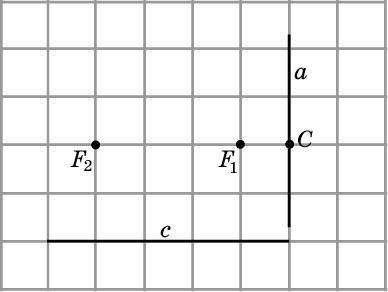 Ответ:
Упражнение 1
Через точку C проведите касательную к эллипсу, с заданными фокусами F1, F2  и константой с.
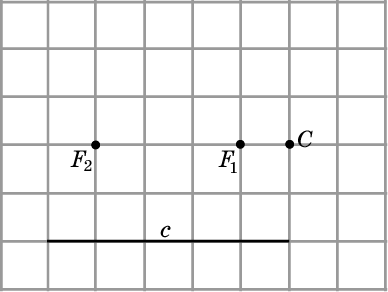 39
[Speaker Notes: В режиме слайдов ответы появляются после кликанья мышкой]
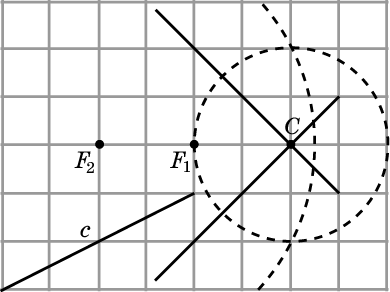 Ответ:
Упражнение 2
Через точку C проведите касательные к эллипсу, с заданными фокусами F1, F2  и константой с.
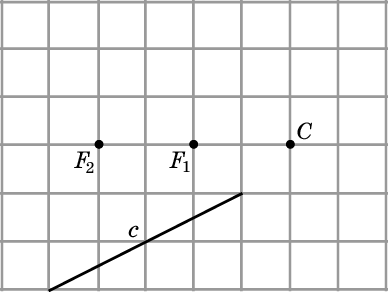 40
[Speaker Notes: В режиме слайдов ответы появляются после кликанья мышкой]
Лабораторная работа
Возьмем лист бумаги в форме круга и отметим внутри него точку F, отличную от центра.
Сложим лист так, чтобы точка F совместилась с какой-нибудь точкой F’ на границе круга.
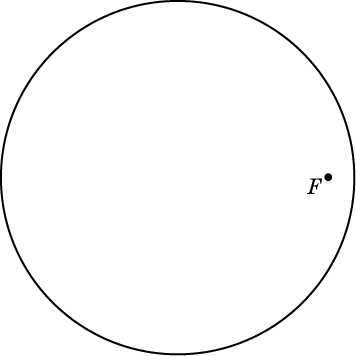 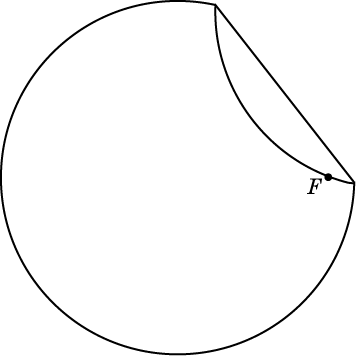 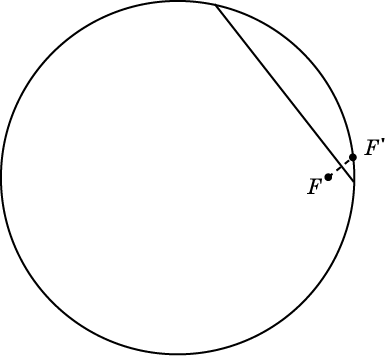 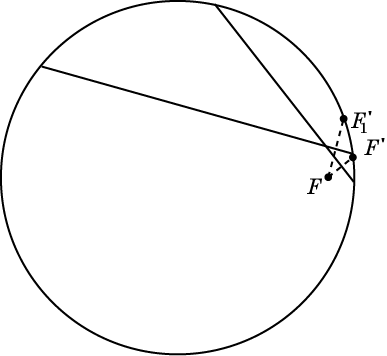 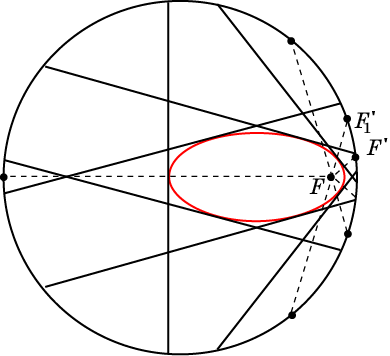 Разогнем лист. Линия сгиба будет серединным перпендикуляром к отрезку FF’ и, следовательно, касательной к эллипсу.
Снова согнем и разогнем лист, совместив точку F с другой точкой F’1 границы круга.
Сделаем так несколько раз, пока вся бумага не покроется линиями сгибов. Линии сгибов будут касательными к эллипсу. Чем больше будет линий сгибов тем больше граница участка внутри этих сгибов будет приближаться к эллипсу.
41
[Speaker Notes: В режиме слайдов ответы появляются после кликанья мышкой]
Упражнение
Изобразите ГМТ, модуль разности расстояний от которых до точек F1 и F2 равен 2 (стороны клеток равны 1). Соедините их плавной кривой.
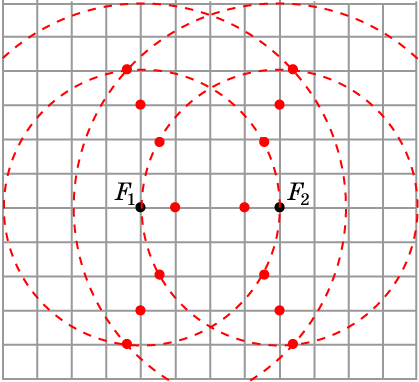 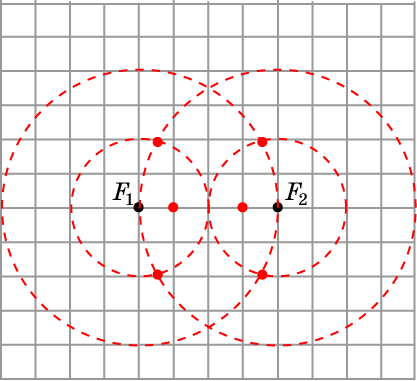 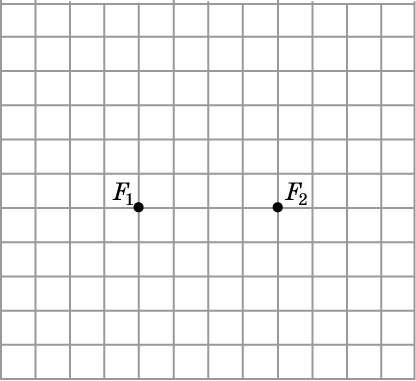 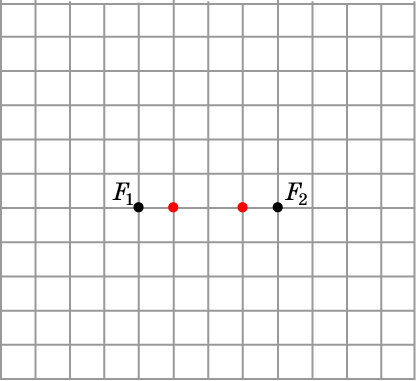 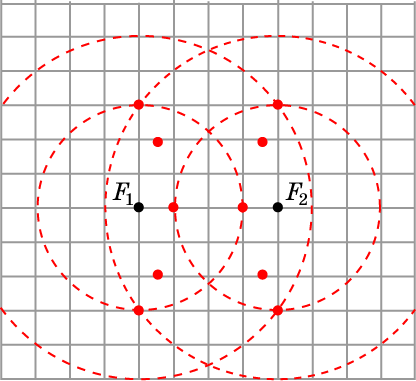 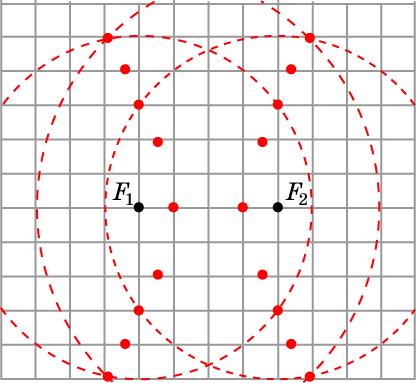 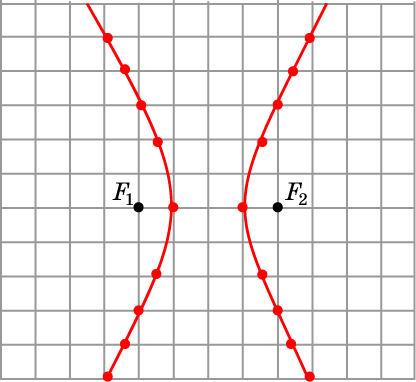 42
[Speaker Notes: В режиме слайдов ответы появляются после кликанья мышкой]
Использование программы GeoGebra
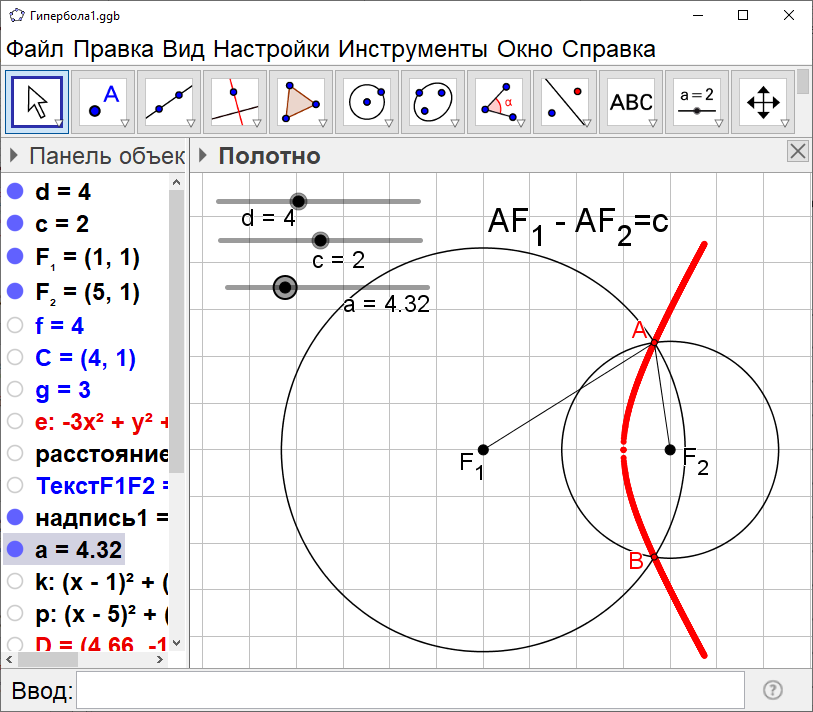 43
[Speaker Notes: В режиме слайдов ответы появляются после кликанья мышкой]
Определение гиперболы
Геометрическое место точек плоскости,  разность расстояний от которых до двух заданных точек F1, F2 есть величина постоянная, называется гиперболой. Точки F1, F2 называются фокусами гиперболы.
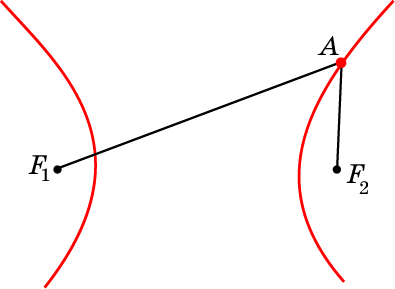 Таким образом, для точек А гиперболы с фокусами F1, F2 выполняется одно из равенств: AF1 - AF2 = c, AF2 – AF1 = c, где c - некоторый заданный отрезок.
44
[Speaker Notes: В режиме слайдов ответы появляются после кликанья мышкой]
Рисуем гиперболу
По данному рисунку укажите способ построения гиперболы с помощью линейки, кнопок, нитки и карандаша.
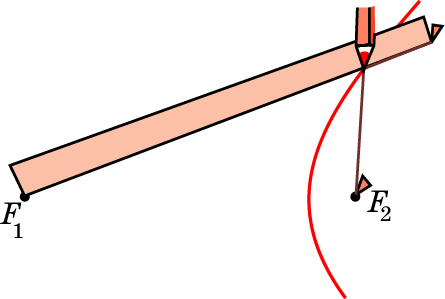 45
[Speaker Notes: В режиме слайдов ответы появляются после кликанья мышкой]
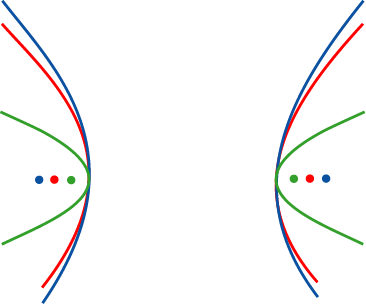 Ответ: а) Ветви гиперболы сжимаются; 
	б) Ветви гиперболы расширяются.
Упражнение
Что будет происходить с гиперболой, если константа c не изменяется, а фокусы: а) приближаются друг к другу; б) удаляются друг от друга?
46
[Speaker Notes: В режиме слайдов ответы появляются после кликанья мышкой]
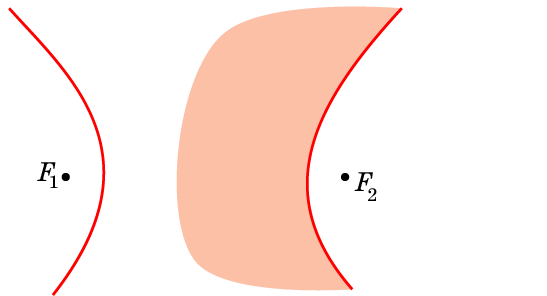 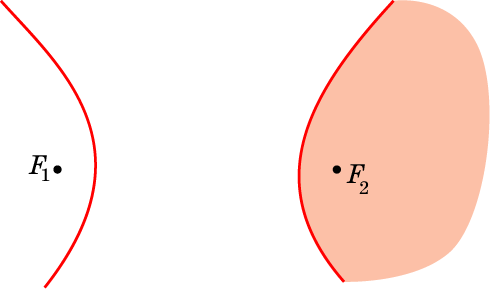 Ответ: а) Точки  A’, расположенные внутри ветвей гиперболы;
б) точки A”, расположенные между ветвями гиперболы.
Упражнение
Найдите геометрическое место точек A, для которых модуль разности |AF1 – AF2| расстояний до двух заданных точек F1, F2: а) больше заданной величины c; б) меньше заданной величины c.
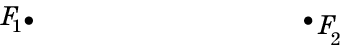 47
[Speaker Notes: В режиме слайдов ответы появляются после кликанья мышкой]
Касательная к гиперболе
Прямая, проходящая через точку А гиперболы, остальные точки A' которой лежат между ветвями гиперболы, т. е. удовлетворяют неравенству |A'F1 – A’F2| < c, называется касательной к гиперболе. Точка А называется точкой касания.
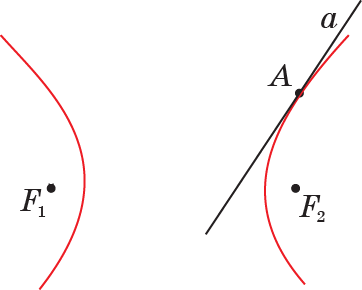 48
[Speaker Notes: В режиме слайдов ответы появляются после кликанья мышкой]
Теорема. Касательной к гиперболе, проходящей через точку A, является прямая, содержащая биссектрису угла F1AF2.
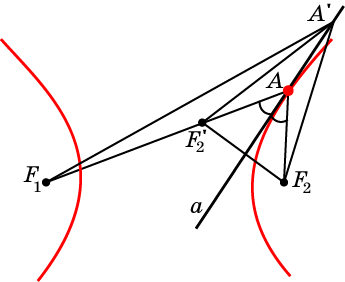 Доказательство. Для точки A, для которой выполняется равенство AF1 – AF2 = c, рассмотрим прямую a, содержащую биссектрису угла F1AF2. Докажем, что все остальные точки A’ прямой a лежат между ветвями гиперболы.
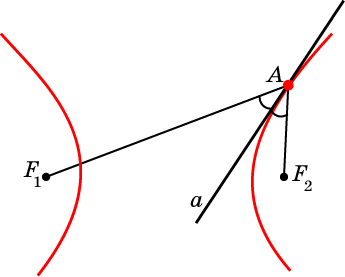 На отрезке F1A отложим отрезок AF2’, равный отрезку AF2. Прямая a является серединным перпендикуляром к отрезку F2F2’. Следовательно, A’F2 = A’F2’. Тогда |A’F1 – A’F2| = |A’F1 – A’F2’|< F1F2’ = AF1 – AF2’ = AF1 – AF2 = c. Значит, точка A’ не принадлежит гиперболе.
49
[Speaker Notes: В режиме слайдов ответы появляются после кликанья мышкой]
Фокальное свойство гиперболы
Если источник света поместить в один из фокусов гиперболы, то лучи, отразившись от неё, пойдут так, как будто бы они исходят из другого фокуса.
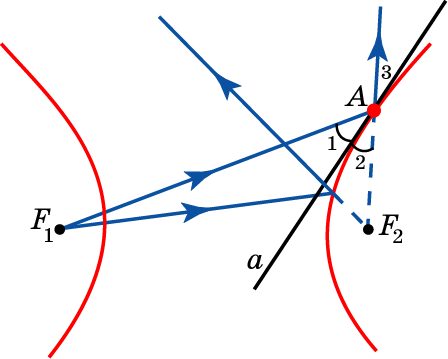 50
[Speaker Notes: В режиме слайдов ответы появляются после кликанья мышкой]
Фокальное свойство гиперболы в программе GeoGebra
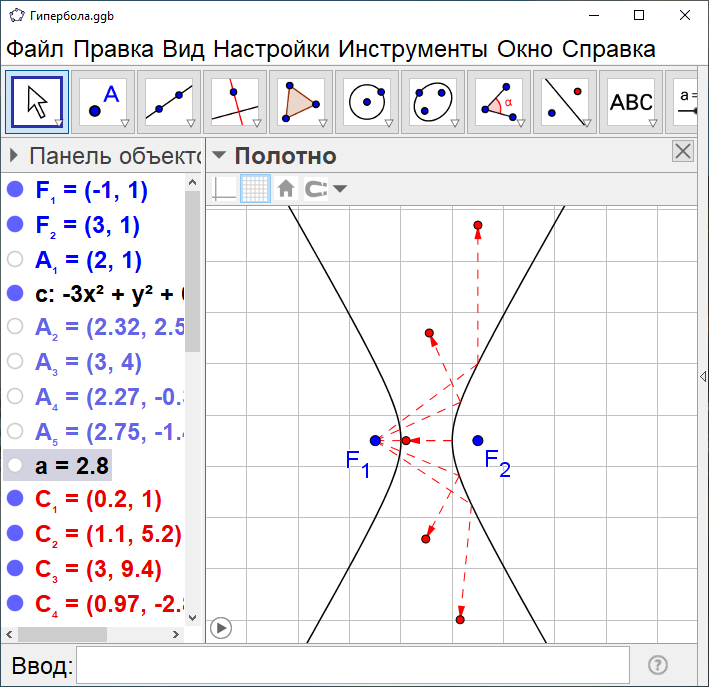 51
[Speaker Notes: В режиме слайдов ответы появляются после кликанья мышкой]
Построение касательной
По данному рисунку укажите способ построения касательной, проходящей через точку C, к гиперболе, заданной фокусами F1, F2 и константой c, с помощью циркуля и линейки.
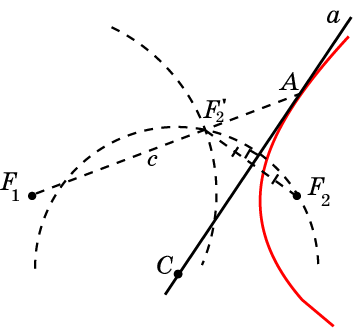 52
[Speaker Notes: В режиме слайдов ответы появляются после кликанья мышкой]
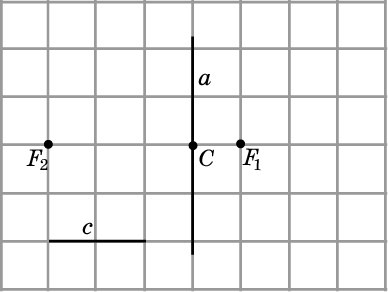 Ответ:
Упражнение
Через точку C проведите касательную к гиперболе, с заданными фокусами F1, F2  и константой с.
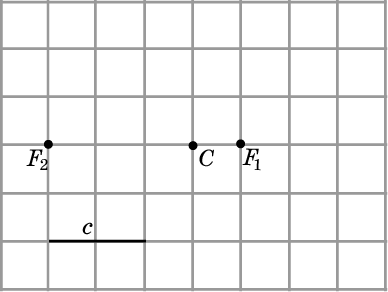 53
[Speaker Notes: В режиме слайдов ответы появляются после кликанья мышкой]
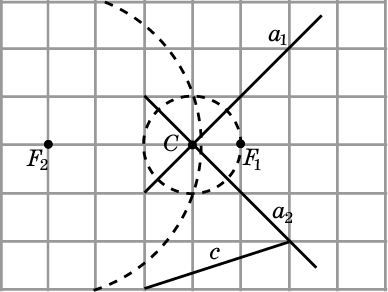 Ответ:
Упражнение
Через точку C проведите касательные к гиперболе, с заданными фокусами F1, F2  и константой с.
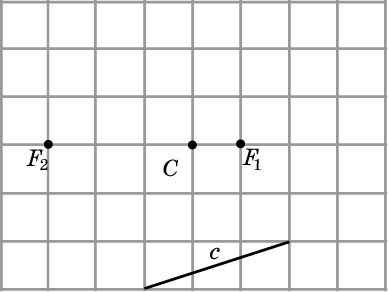 54
[Speaker Notes: В режиме слайдов ответы появляются после кликанья мышкой]
Упражнение
Найдите геометрическое место центров окружностей, касающихся внешним или внутренним образом двух заданных окружностей.
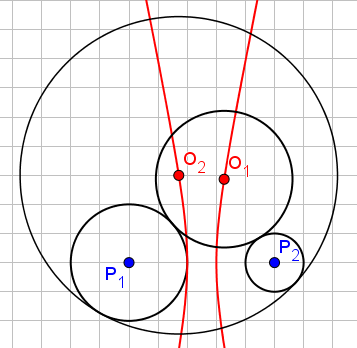 Ответ: Гипербола.
55
[Speaker Notes: В режиме слайдов ответы появляются после кликанья мышкой]
Упражнение
Даны две окружности. Найдите геометрическое место центров окружностей, касающихся одной из них внешним, а другой внутренним образом.
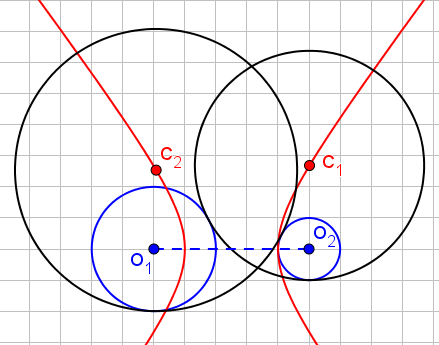 Ответ: Гипербола.
56
[Speaker Notes: В режиме слайдов ответы появляются после кликанья мышкой]
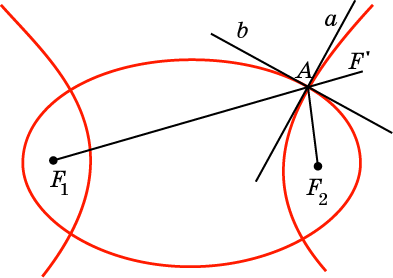 Решение: Касательная к гиперболе содержит биссектрису угла F1AF2. Касательная к эллипсу содержит биссектрису угла F2AF’. Следовательно, угол между ними равен 90о.
Упражнение
Докажите, что касательные, к эллипсу и гиперболе с общими фокусами, проведённые через их общую точку, перпендикулярны.
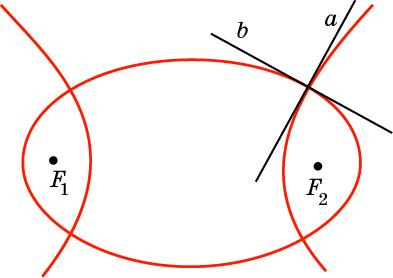 57
[Speaker Notes: В режиме слайдов ответы появляются после кликанья мышкой]
Лабораторная работа
Возьмем лист бумаги прямоугольной формы с вырезанным в нем кругоми отметим на этом листе точку F.
Сложим лист так, чтобы точка F совместилась с какой-нибудь точкой F’ на границе круга.
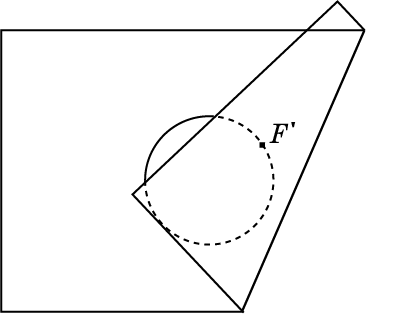 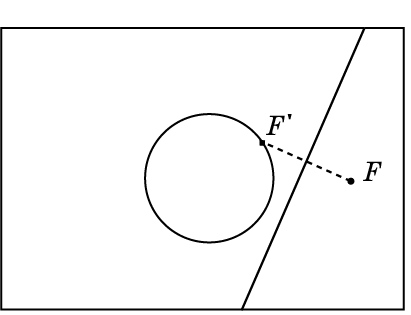 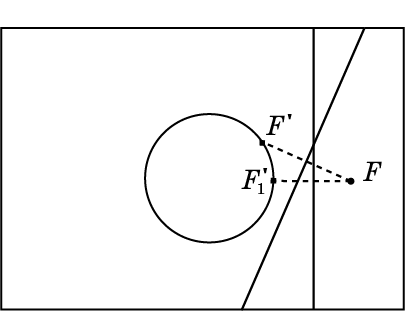 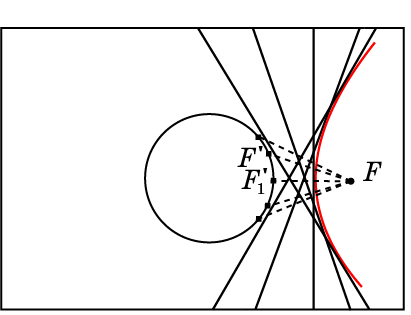 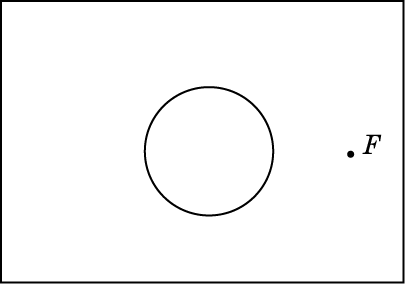 Разогнем лист. Линия сгиба будет серединным перпендикуляром к отрезку FF’ и, следовательно, касательной к гиперболе.
Снова согнем и разогнем лист, совместив точку F с другой точкой F’1 на границе круга.
Сделаем так несколько раз, пока вся бумага не покроется линиями сгибов. Линии сгибов будут касательными к гиперболе. Чем больше будет линий сгибов тем больше граница участка внутри этих сгибов будет приближаться к ветви гиперболы.
58
[Speaker Notes: В режиме слайдов ответы появляются после кликанья мышкой]
Учебники можно бесплатно скачать на сайте https://mnemozina.ru
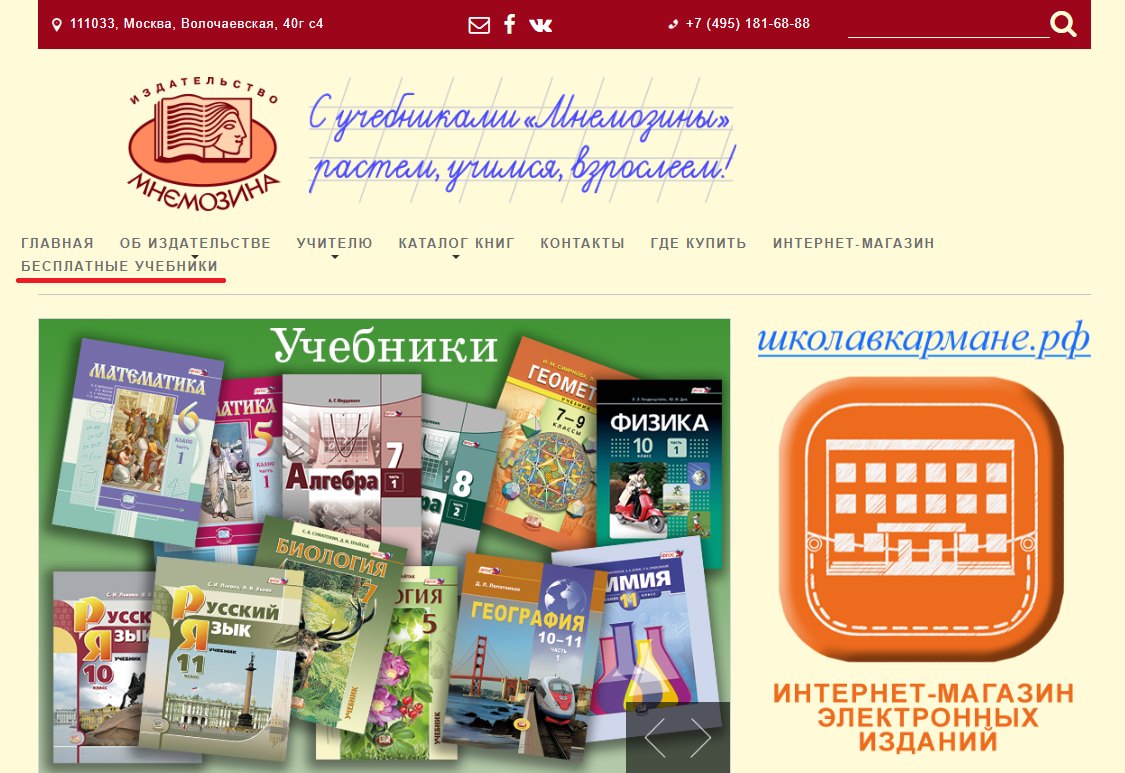 59
[Speaker Notes: В режиме слайдов ответы появляются после кликанья мышкой]
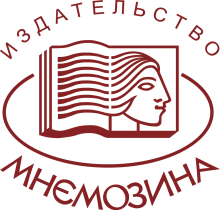 Контактная информация
Издательство «Мнемозина»:
105043, Москва, ул. Волочаевская, 40Г, строение 4, этаж 3
Тел.: 8 (495) 181-68-88
E-mail: ioc@mnemozina.ru 
Сайт:  mnemozina.ru  
Интернет-магазин: shop.mnemozina.ru 
Торговый дом: 
E-mail: td@mnemozina.ru 
E-mail для бюджетных закупок: tender@mnemozina.ru 
Тел.:  8 (495) 640–93–99
Электронные формы учебников и пособий представлены на сайте 
«Школа в кармане»: pocketschool.ru 
E-mail для оптовых закупок: zakaz@ars-edu.ru
60